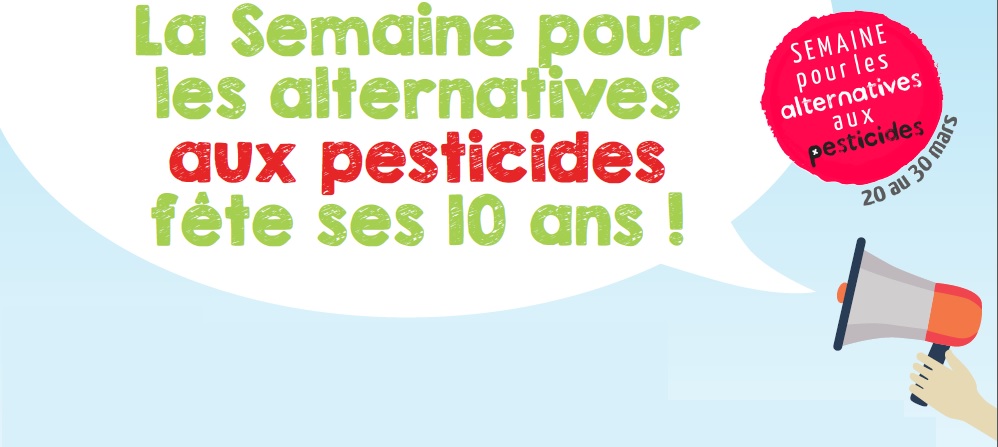 20-30 MARS 2015
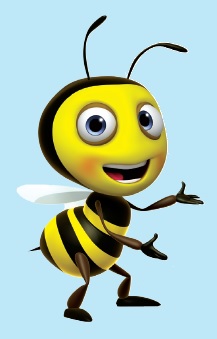 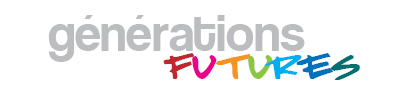 1ère réunion partenaires – 26 septembre 2014 – Sophie Bordères
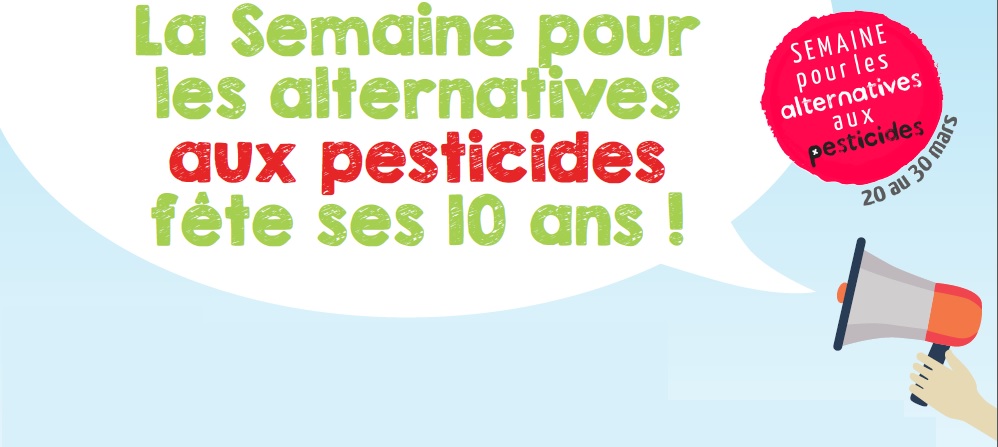 Sommaire
1- Pourquoi une Semaine pour
les alternatives aux pesticides?
2- Qui coordonne
3- Quelques chiffres
4- Qui participe à la semaine
5- Les acteurs
6- Les actions
7- Les partenaires nationaux
8- La Semaine dans le monde
9- 2015: une année évènement
10- Axes de mobilisation pour
2015
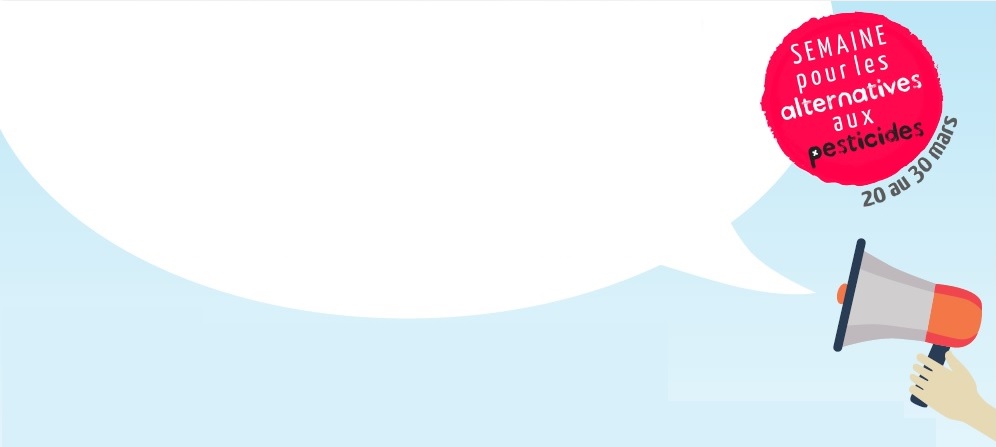 Une semaine pour les alternatives aux pesticides: Quels objectifs?
Informer & sensibiliser les citoyens aux dangers sanitaires et environnementaux des pesticides

Promouvoir les alternatives existantes 

Construire un mouvement mondial de promotion des alternatives aux pesticides.
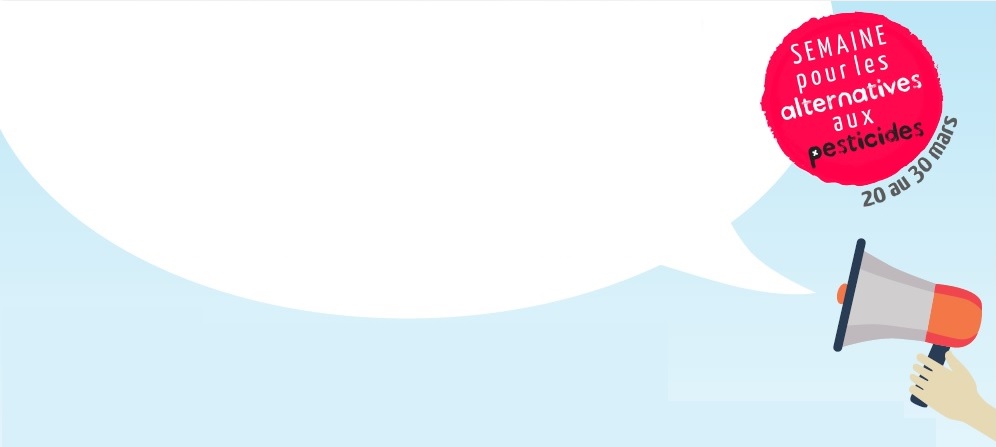 Qui coordonne la Semaine pour les alternatives aux pesticides?
Informer sur les pollutions chimiques en particulier les pesticides.

 Dénoncer les conséquences négatives de l’agriculture industrielle.

 Promouvoir de véritables solutions alternatives comme l’agriculture biologique ou la production intégrée.
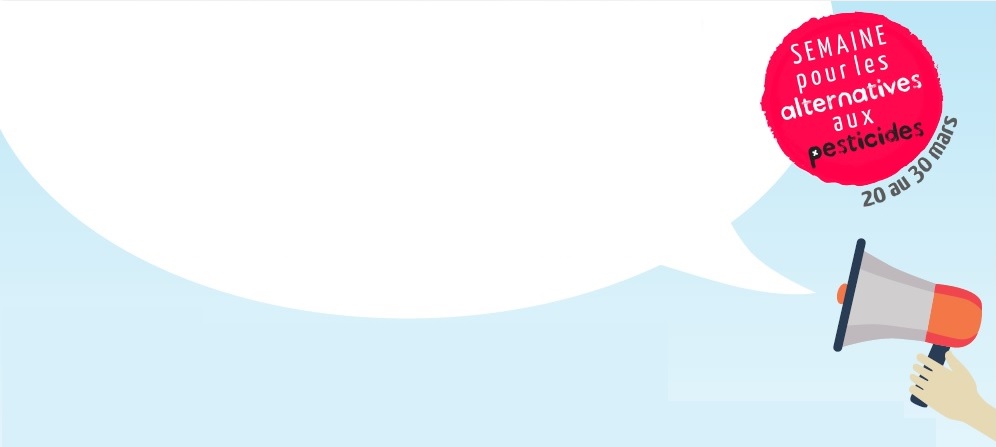 La Semaine en chiffres
9 éditions
10 jours
1 300 évènements
26 pays participants
36 partenaires nationaux
18 partenaires internationaux
400 acteurs de terrain
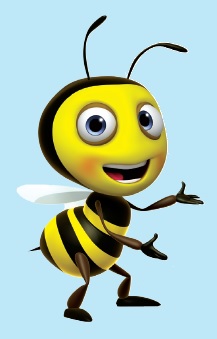 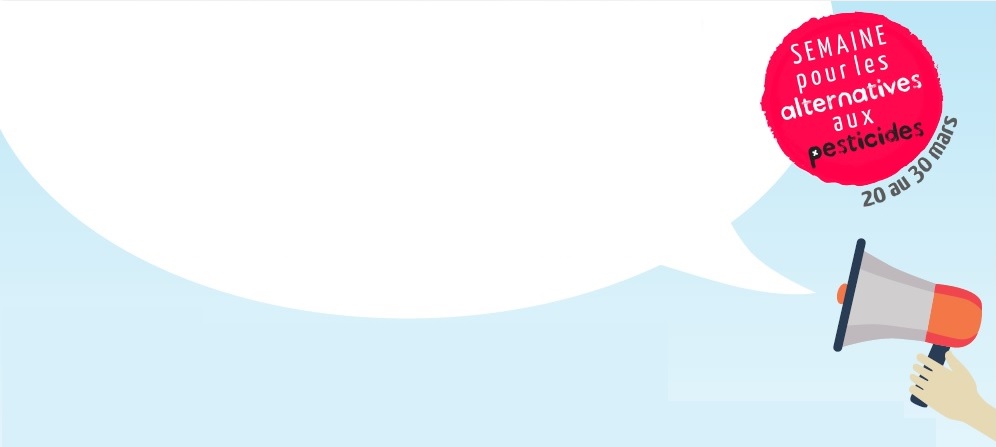 Qui peut participer?
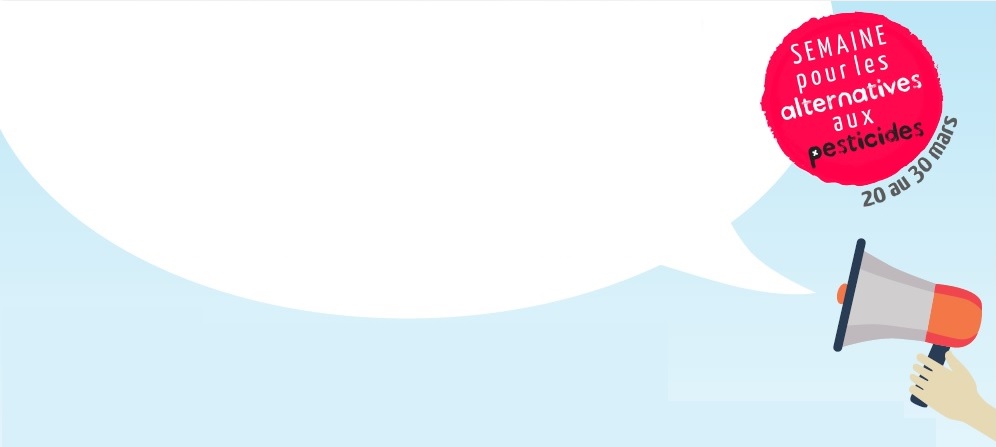 Des idées d’actions pour la Semaine
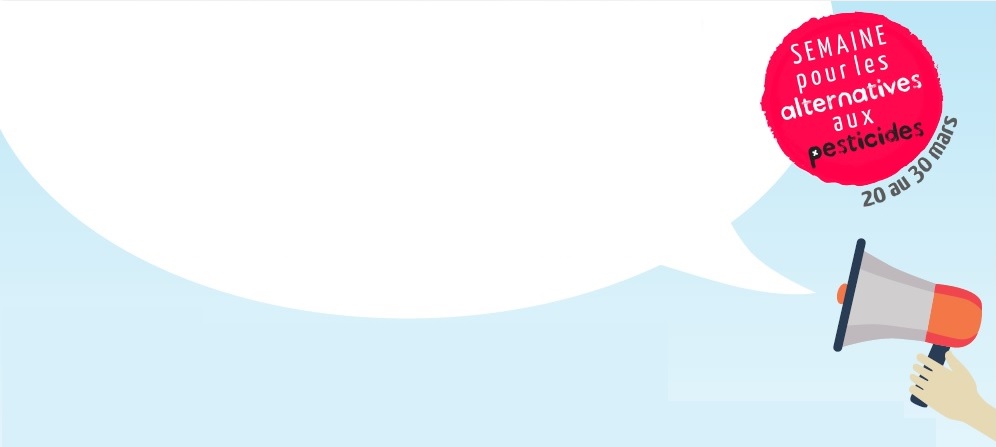 Les partenaires de la Semaine en 2014
36 partenaires nationaux: associations, entreprises, syndicats, collectivités…
26 pays participants dans le monde.
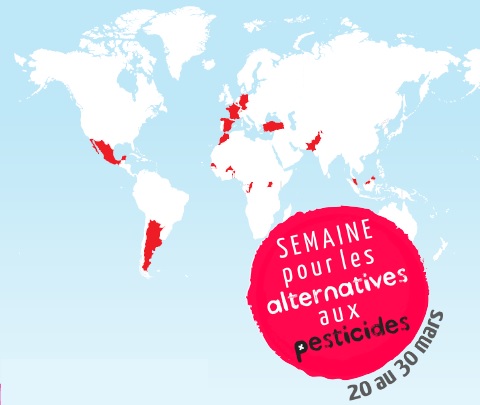 Europe: Belgique, Espagne, Italie,
Luxembourg, Hongrie, Autriche…
Amérique Latine: Mexique,
Argentine, Costa-Rica
Asie: Malaisie, Pakistan 
Afrique: Maroc, Sénégal, Togo…
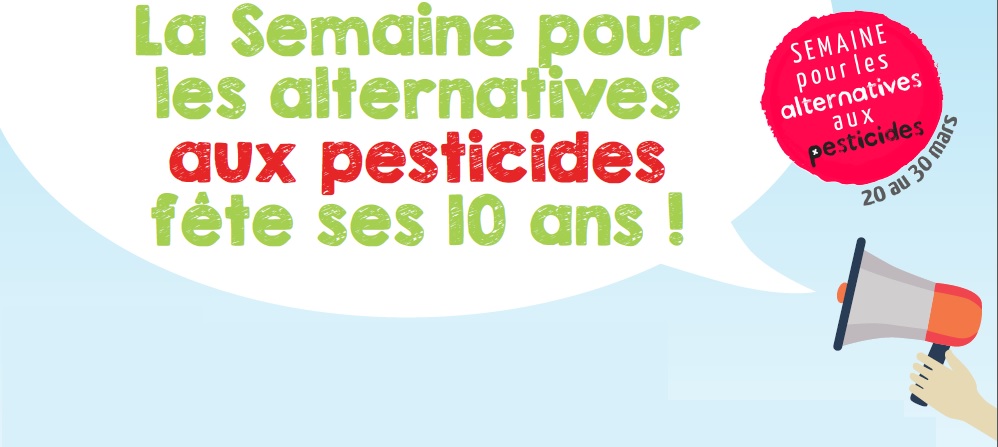 C’est l’occasion idéale de:
 
Dresser un bilan de 10 ans d’actions en faveur des alternatives.

Demander aux décideurs de prendre de réelles mesures de réduction des pesticides et de protection des populations et de l’environnement.
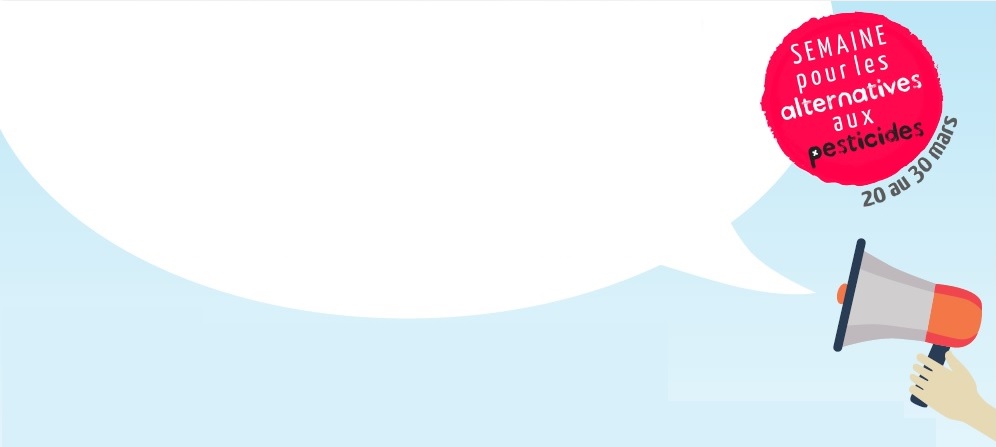 Nos idées pour les 10 ans
Tour de France “une date, un lieu, un évènement”
Lancement d’un réseau international de victimes des pesticides (riverains & salariés)
Dépôt d’un projet sur Citizen case
Exposition de photos de victimes
Concours repas bio
Une action nationale – A définir
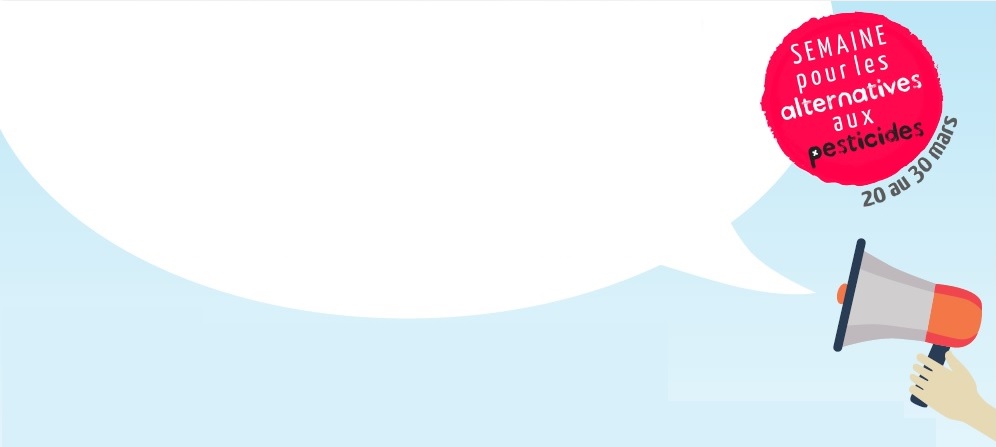 Quelques axes de mobilisation
Révision du plan Ecophyto
PNSE 3
1ères implications de la LAAF
Fin programmée des épandages(Loi Labbé + épandages aériens)
TAFTA
Perturbateurs Endocriniens
Loi sur la biodiversité
COP21

Et toujours de multiples portes d’entrée: 
agriculture, eau, alimentation, santé, abeilles, environnement, biodoversité…
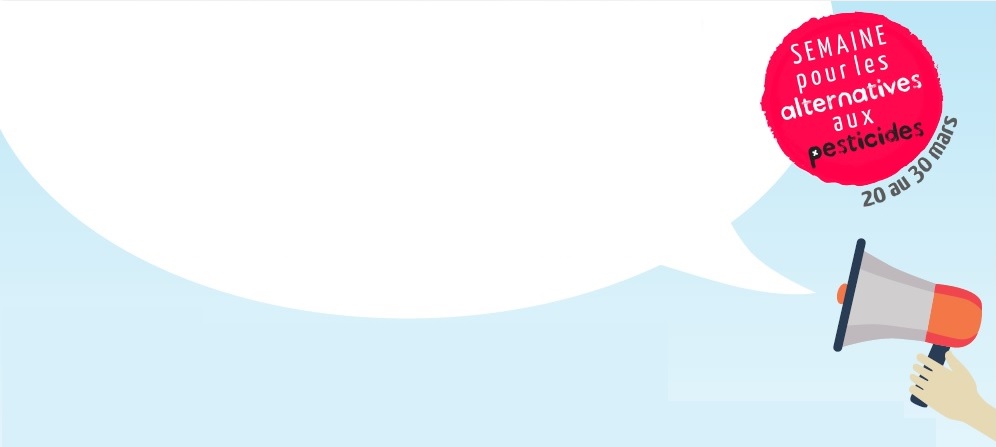 Les outils de communication existants 9ème édition
L’affiche
Les logos
Les cartes postales
Le clip vidéo
Bandeau et fonds d’écrans
L’appel à participation
Le dépliant
Le site Internet
Visuel ZSP
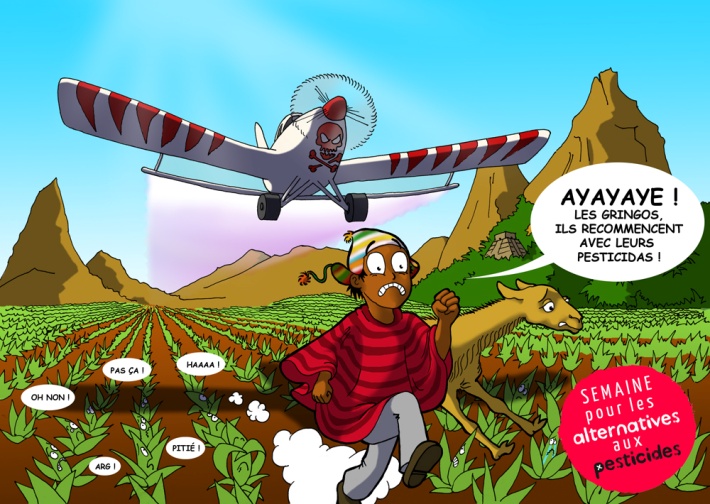 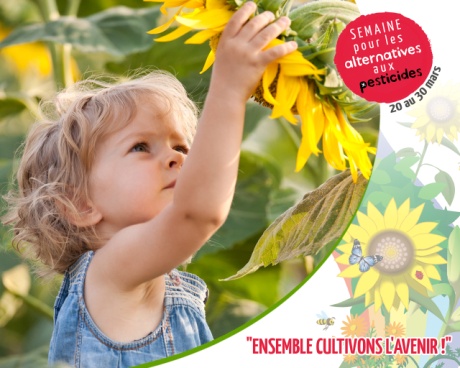 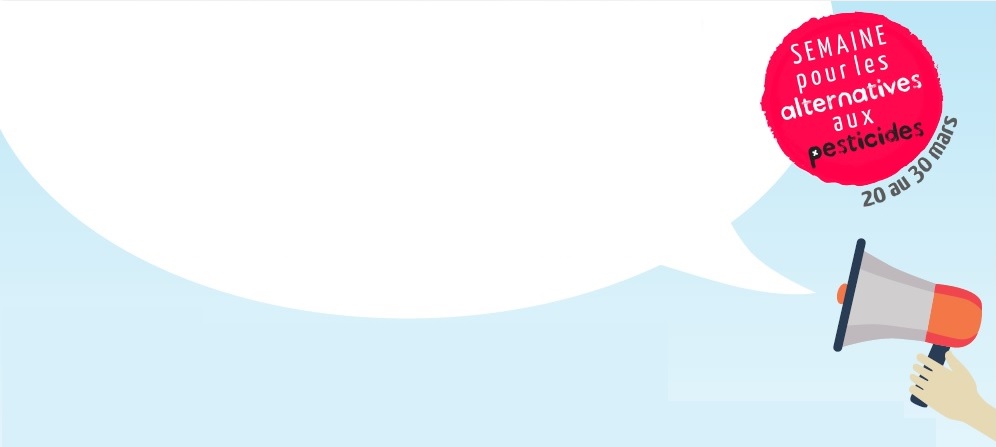 Les outils de communication10ème édition
Un nouvel appel à participation
Une nouvelle affiche
Autocollants, badges
Des “Tote bag”
Le site Internet

=> En cours de réalisation
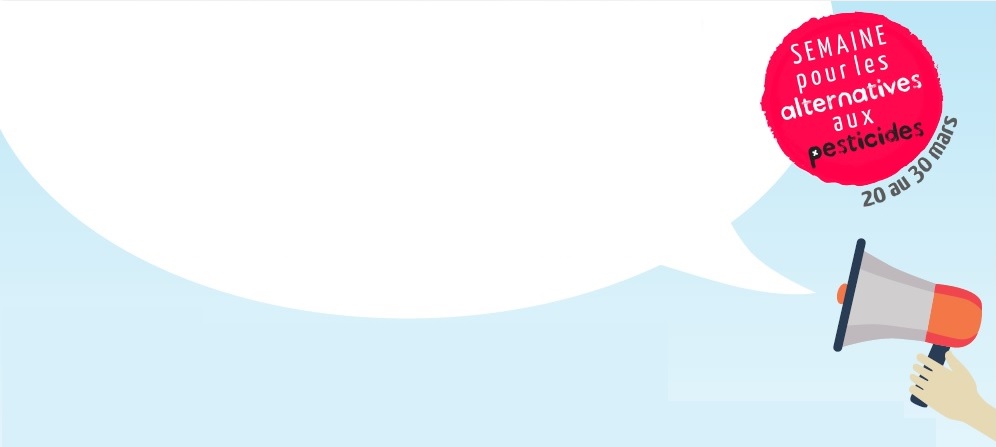 Les partenaires pour 2015:Ceux qui ont dit oui!
Greenpeace
Jardiniers de France
Jardins Familiaux
Mairie de Paris
NatureParif
Nature & Progrés 
Noé conservation
ONEMA
ONGF
REFEDD
RSP
UNAF
UNCPIE
Agir pour l’environnement
Appel de la jeunesse
Bio consom’acteurs
Biocoop
Botanic
Confédération Paysanne
Distriborg
Fondation Léa Nature
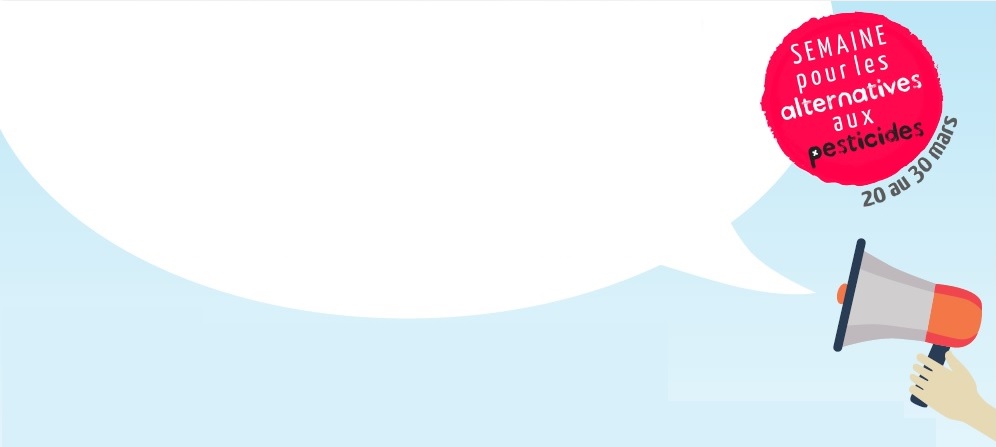 Les partenaires pour 2015
Les nouveaux
partenaires:

Attac
Amis de la Terre
CFSI
Le collectif citoyen Les Engraineurs
France Libertés
En attente de réponse:

AMF
AVSF
Ecole et Nature
Ecomaires
FCPE
Fédération de randonneurs
FNAB
Fondation Lemarchand
LPO
Miramap
MRJC
Phyto-victimes
La Ruche qui dit oui
Solagro
Slow Food
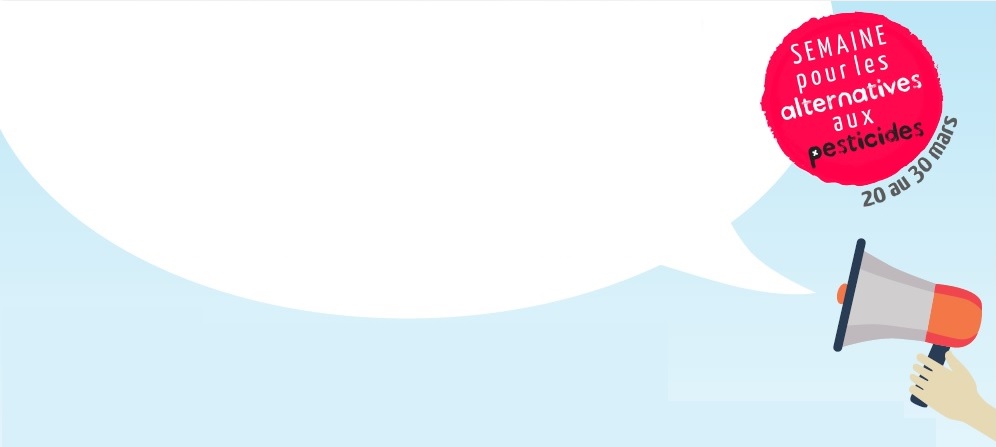 Les partenaires internationauxconfirmés
Fondation Alborada (Esp)
Fundacion educacion ambiental (Esp)
Global 2000 (Autriche
Greenpeace Hongrie
HEAL (Europe)
PAN Europe
PAN Africa
PAN Italia 
Costa Rica y Mexico
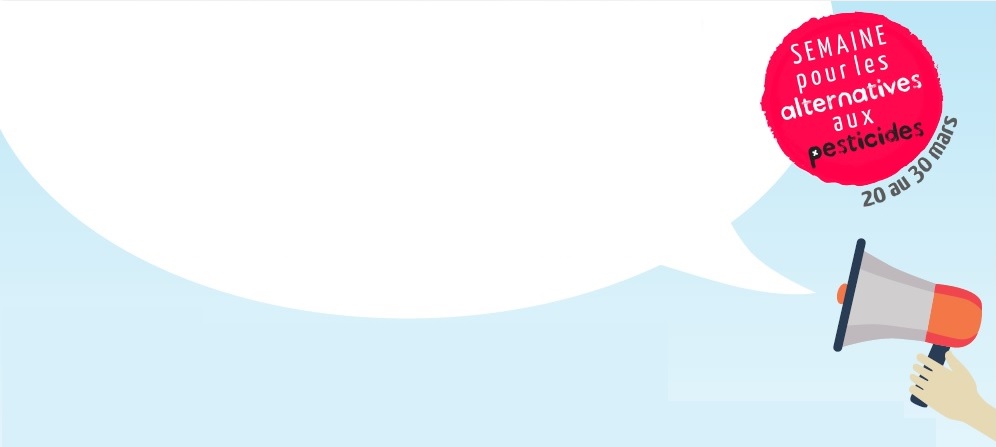 Les partenaires internationaux
Adalia (Belgique)
Adamteva, environment health fund (israël)
ASOL Benin, Togo, Tunisie
Armenian women for health & environment 
Bund (All)
Centre for Sustainable Alternatives (Slovaquie)
CREPD (Cameroun)
Ecocity (Grèce)
Equiterre (Québec)
Estonian Green movment
Emweltberodung Lëtzebuerg a.s.b.l. (Lux)
FEASTA (Irlande)
Fédération Marocaine des Droits du Consommateur (Maroc)
GARTENIeben (Autriche)
GP Asie de l’est, Philippines, Europe, 
Krav (Suède)
Legaembiente,  academia Delle erbe (Italia)
MADE Macedonian Association of Doctor for the Environment (Macedoine)
PAN Suisse, UK
Proyecto Tierra (Mexique)
Propreté, enviro & santé (Burundi)
Red de accion anti plaguicidas (Arg)
Slow Food Malte
Society sustanable living (Rep.Tchèque)
Syndicat Nouminren (Japon)
Vivo Sano, COAG , ISTAS, UGT, Asquifyde, Ecodes, Aso española de apicultora (Esp)
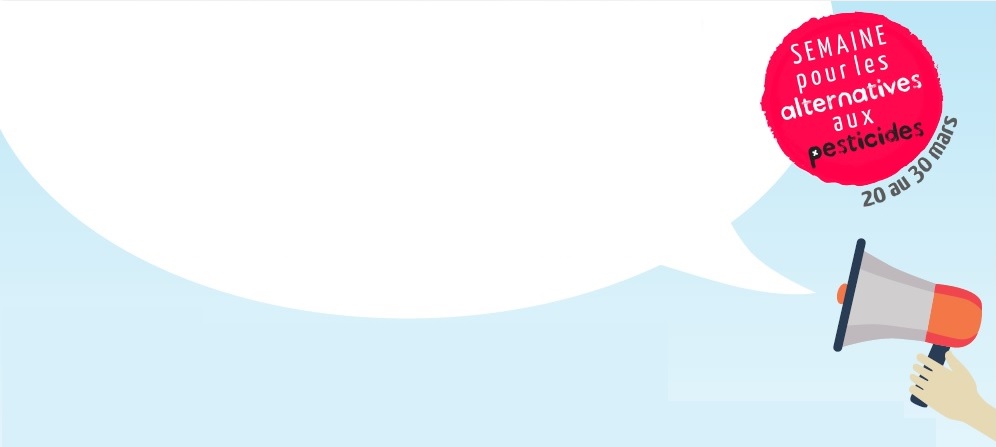 Budget prévisionnel
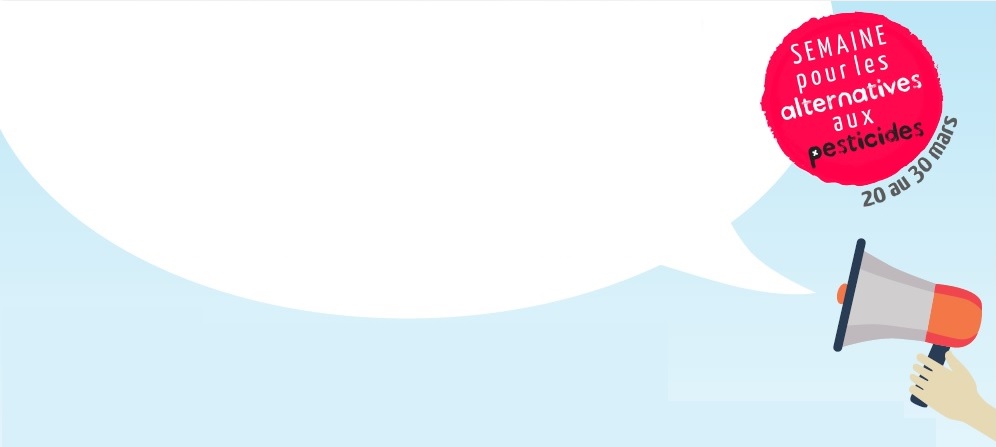 Retroplanning
Octobre-Décembre
Diffusion appel à participation/partenariats
Elaboration programme 
Remise à jour site et outils com
Janvier-Février
Lancement du site et inscriptions
Impression affiches
Réunion partnenaires
Communication
Mars
Newsletter hebdomadaires
Dossier de presse & CP
Conférence de presse
SPAP
Avril
Réunion bilan partenaires
Rédaction bilan
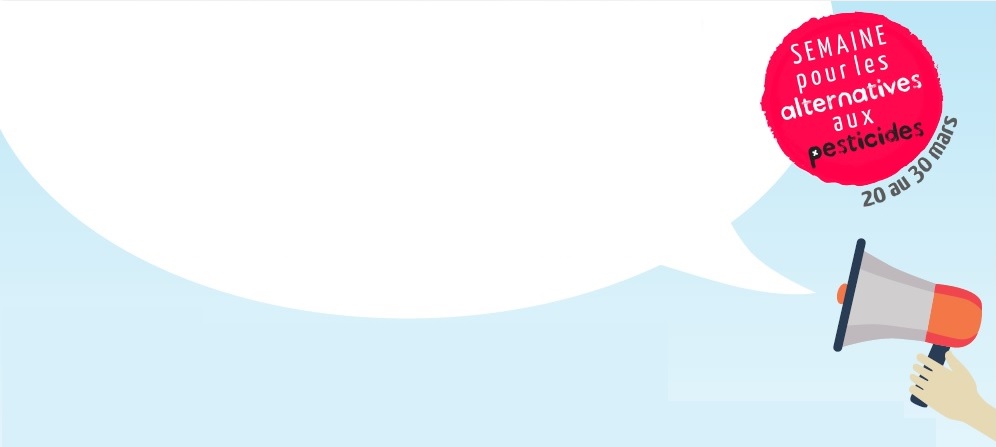 CONTACTS
Sophie Bordères, chargée de mission SPAP
Association Générations Futures
contact@semaine-sans-pesticides.fr
Tel: 09 70 40 88 10
www.semaine-sans-pesticides.fr
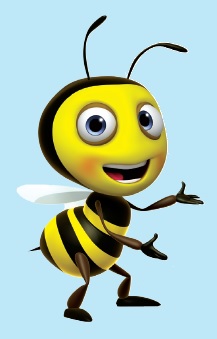 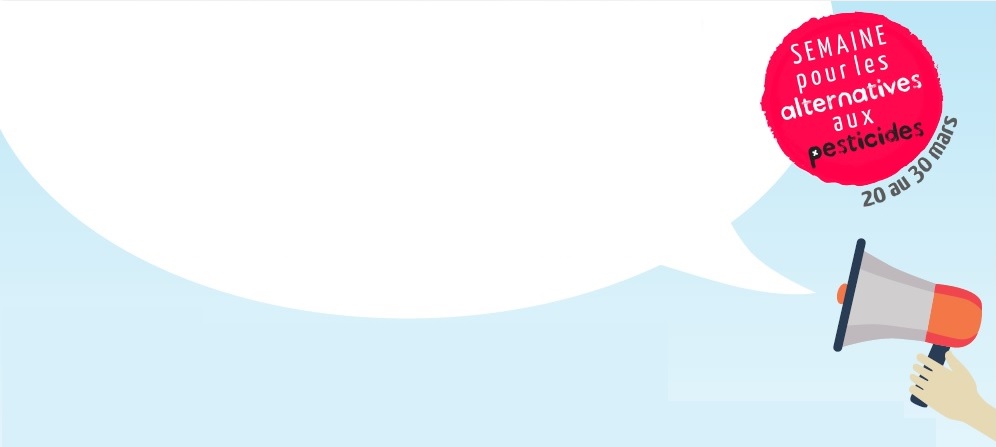 MERCI POUR VOTRE ATTENTION